Причинение тяжкого или средней тяжести вреда здоровью в состоянии аффекта (ст. 113 УК РФ)
СПИСОК ИСПОЛЬЗУЕМОЙ ЛИТЕРАТУРЫ:
1. Конституция РФ (принята всенародным голосованием 12.12.1993), (с изменениями и дополнениями на 2017 г.);
2. Уголовный кодекс Российской Федерации от 13.06.1996 N 63-ФЗ (с изм. и доп., вступ. в силу с 26.08.2017 г.).
Состояние аффекта – состояние предельного душевного волнения человека, которое лишает его способности сконцентрироваться на доводах рассудка и заставляет полностью попасть под влияние сильных эмоций и, переполняющих его, чувств.
Состояние аффекта управляется физиологическими процессами, поэтому состояние неконтролируемого гнева является естественным.
Статья 113. Причинение тяжкого или средней тяжести вреда здоровью в состоянии аффекта
Умышленное причинение тяжкого или средней тяжести вреда здоровью, совершенное в состоянии внезапно возникшего сильного душевного волнения (аффекта), вызванного насилием, издевательством или тяжким оскорблением со стороны потерпевшего либо иными противоправными или аморальными действиями (бездействием) потерпевшего, а равно длительной психотравмирующей ситуацией, возникшей в связи с систематическим противоправным или аморальным поведением потерпевшего; 
- наказывается исправительными работами на срок до двух лет, либо ограничением свободы на срок до двух лет, либо принудительными работами на срок до двух лет, либо лишением свободы на тот же срок.
По факту совершённого деяния при нанесении тяжкого и средней тяжести вреда здоровью, преступление квалифицируется статьями 111 и 112 УК РФ. В отношении этих преступлений предусмотрена ответственность не только за фактически нанесённые травмы и увечья потерпевшему, но и за умышленность действий. К умыслу может относиться и неспособность предвидеть последствия совершаемого насилия.
 Действия в состоянии аффекта, независимо от тяжести причинённого здоровью вреда, будут рассматриваться по статье 113 УК РФ, но только в том случае, если будет доказано обозначенное состояние как причина, толкнувшая виновного на совершение преступления.
Объект преступления:
Им признается здоровье человека, а не жизнь, и в общественно опасных последствиях — тяжкий или средней тяжести вред здоровью.
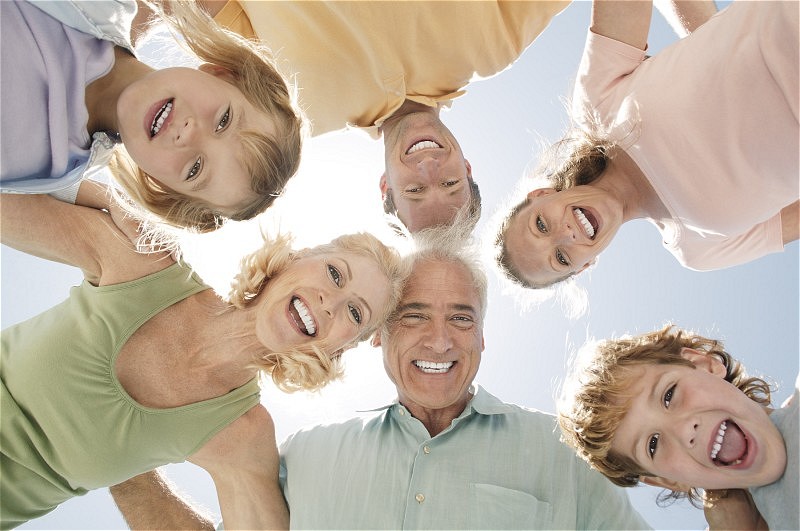 Объективная сторона:
Объективная сторона деяния, предусмотренного ст. 113 УК РФ, состоит в причинении тяжкого или средней тяжести вреда здоровью лица, спровоцировавшего своим противоправным или аморальным поведением состояние аффекта у виновного.
Преступления будет представлена фактами: 
наносимых ударов, побоев и т.п., со стороны виновного; 
наличием телесных повреждений пострадавшего;  временем и местом; 
наличием третьих лиц – свидетелей преступления;
предметами, которыми агрессор наносил удары или производил другие действия.
Субъект преступления:
Вменяемое физическое лицо, достигшее к моменту совершения преступления 16 лет.
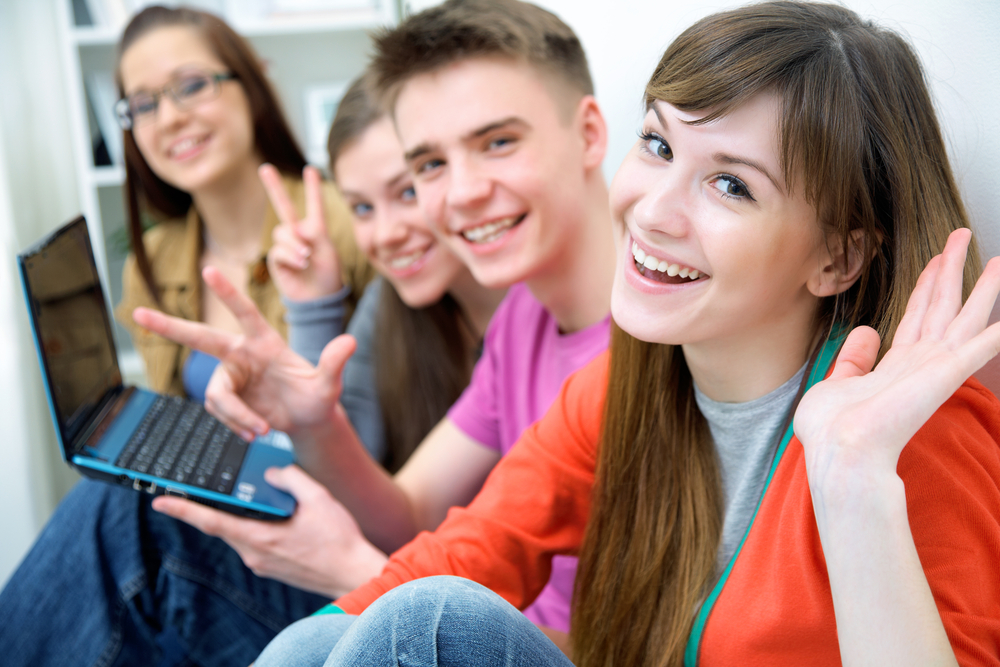 Субъективная сторона:
Субъективная сторона рассматриваемого преступления характеризуется умышленной виной. Умысел может быть как прямым, так и косвенным. Умысел в данном составе всегда внезапно возникший и аффектированный.
В данном случае имеется в виду: 
достижение им возраста 16 лет или совершеннолетний возраст; 
дееспособность по состоянию психического здоровья;
общее психическое состояние; 
социальная адаптивность; 
склонность к проявлению агрессии в других ситуациях.
Причинение тяжкого или средней тяжести вреда здоровью в состоянии аффекта по неосторожности влечет ответственность по ст. 118 УК. Аффектированное состояние при этом должно учитываться как обстоятельство, смягчающее наказание.

Мотивы преступления, предусмотренного ст. 113 УК, могут быть различными (месть, ревность и др.). Их выяснение зачастую необходимо для решения вопроса, было ли состояние сильного душевного волнения у виновного.
Причинение в состоянии аффекта тяжкого или средней тяжести вреда здоровью двух или более лиц квалифицируется также по ст. 113 УК. По этой же статье квалифицируется и умышленное причинение в состоянии аффекта тяжкого вреда здоровью, повлекшее по неосторожности смерть потерпевшего. Конкуренция специальных норм, предусмотренных соответственно ч. 4 ст. 111 и ст. 113 УК, разрешается в пользу нормы, предусматривающей состав преступления со смягчающими обстоятельствами (ст. 113 УК).
Ответственность:
К ответственности за данный вид преступления привлекаются лица, достигшие возраста 16 лет и являющиеся психически дееспособными. Они же, являются совершившими преступление по нанесению травм и увечий лицу, спровоцировавшему факт насилия со стороны ответчика. 
Смягчение ответственности, по отношению к ним, допускается при доказательстве того, что они действовали в состоянии аффекта. 
За причинение тяжкого и средней тяжести вреда состоянию здоровья, предусмотрено наказание в виде лишения свободы сроком до двух лет или ограничением свободы на тот же срок. 
Соответственно, это наказание ослаблено, в сравнении с наказанием, предусмотренного за нанесение вреда здоровью в той же степени, но в связи с намеренным действием. Здесь жертва разделяет ответственность за преступление, наряду с ответчиком.
Спасибо за внимание!